Guide Hobbies BadgeYour daughter has expressed an interest in working towards her hobbies badge this sheet will help her plan for her presentation to the unit
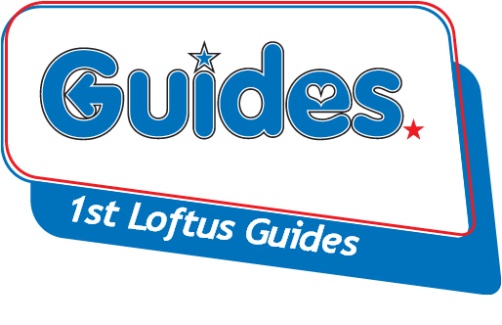 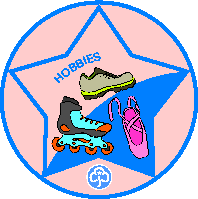 My hobby is
I will be sharing my hobby on
Start a new hobby or develop one over a 6 week period. 
Think about the following questions: 
1. Is this hobby fun?

 
2. Can I afford it?


3. Do I have space for it? 


4. Do I have time for it? 


You will discuss your answers with a  leader
Explain the skills needed to carry out your hobby and what you have learnt.
Discover more about your hobby by reading a book, visiting a museum or exhibition, watching a tv programme or talking to someone else who does this hobby. 
Share what you have learnt.
Dancing
Card making
Walking
Scrapbook
Musical Instrument
Surfing
Drama
Horse Riding
Share your hobby with other Guides. You might do a demonstration, bring in some examples or pictures.
Guide Sports BadgeYour daughter has expressed an interest in working towards her sports badge. This will involve giving a presentation about the chosen sport. It will also ask her to work alongside a coach or teacher to improve her sport
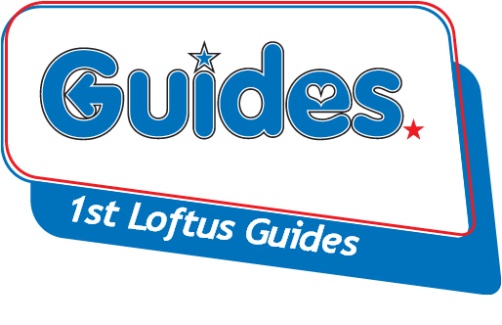 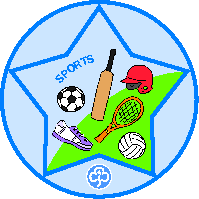 Complete this section with your coach or teacher
The following will help you to prepare for a presentation to  the unit .
Know the safety rules for your chosen sport and explain why they exist. 

Demonstrate you know the rules of the sport.
Participate in at least 6 sessions. 
At the start set a target to improve (i.e. a new skill, improved speed, improved strength) 

My target is 



With the help of your coach or teacher work out how you will achieve this. 

Discuss how successfully you have met your target at the end of the period. 


Signed: 			

Name and role:
Bring in the equipment you use and explain / demonstrate how to use it and take care of it.
Explain why it is important to warm up and cool down. Explain why it might be advisable not to take part in the sport.
Talk about the top sportsmen and women in your sport and its major competitions.
Try to attend an event or watch one on t.v. 
 Find out what the governing body is called and any schemes for young people.